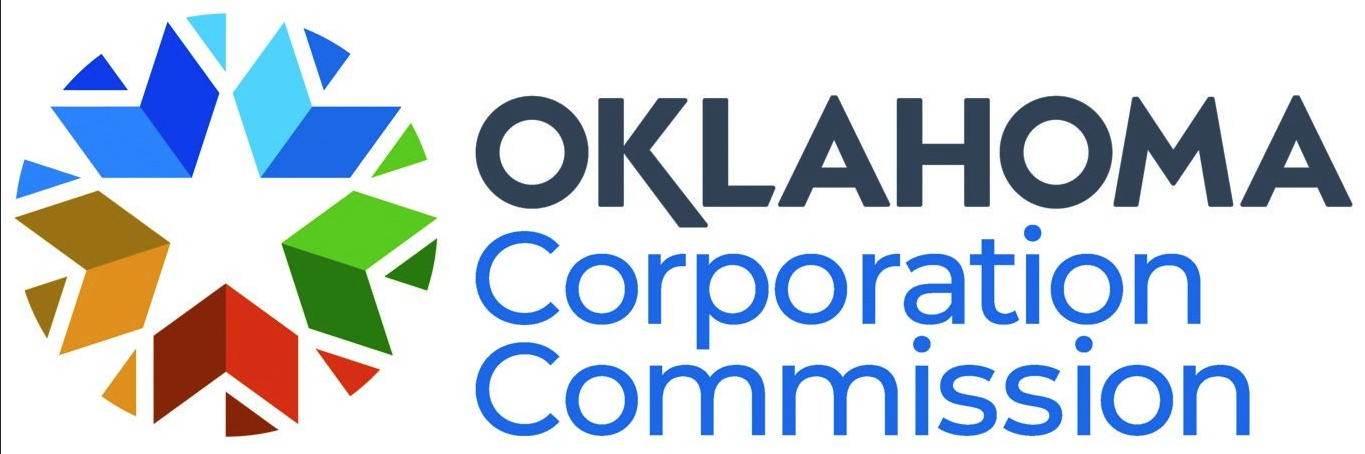 Oklahoma Corporation Commission
Strategic Plan FY 2023-28
October 1, 2022
Submitted by:  Brandy L. Wreath, Director of Administration/Appointing Authority
[Speaker Notes: Please reference the instructions at the end of this slide deck for detailed information on how to complete this slide.]
Agency Introduction
The Oklahoma Corporation Commission (OCC) is charged with balancing the rights and interests of Oklahoma residents and industries. The Commission regulates a wide range of activities in four core program areas: (1) Oil and gas drilling and production; (2) Public utility and telecommunications; (3) Motor carrier, rail, underground natural gas storage and pipeline transportation; and (4) Petroleum storage tanks.

Founded in 1907 by Article 9 of the Oklahoma Constitution, this agency now includes the following divisions: 
Oil and Gas Conservation Division
Petroleum Storage Tank Division
Public Utility Division
Transportation Division
Administrative, Judicial and Legal Services 
The OCC develops and enforces regulations that affect approximately 359 public utilities; 8,400 motor carriers and 4.5 million trucks; 2,524 oil and gas operators; and 4,200 motor fuel facilities. It is responsible for overseeing broadband service funding to approximately 550 school districts, 180 libraries and 305 healthcare providers. Additionally, the agency oversees the operation of approximately 154,391 active oil, gas and underground injection wells; 50,000 miles of natural gas and hazardous liquids pipelines; 13 underground natural gas storage facilities; 170,000 miles of electric distribution lines; 10,500 petroleum storage tanks; 45,000 motor fuel dispensers; and 3,470 railroad crossings.
[Speaker Notes: Please reference the instructions at the end of this slide deck for detailed information on how to complete this slide.]
Agency Vision, Mission, and Values
Vision: To be a trusted, effective agency that works collaboratively with industry and consumers to accomplish its Mission in a way that protects people and the environment, ensures responsible development of natural resources, improves quality of life, promotes continued economic development, and holds both itself and the industries it regulates accountable to the residents of Oklahoma.

Mission: Empowering Oklahoma by:
ensuring responsible development of oil and gas resources; safe and reliable utility services at fair rates; safe and legal operation of motor carriers, pipelines, railroad crossings, and fueling stations; timely licensing and registration of commercial motor vehicles; preventing energy-related pollution of the environment; while 
balancing the rights and interests of the public with those of regulated entities through development and enforcement of regulations in an open, transparent, ethical, and just manner.

Core Values: 
Teamwork: We strive for diversity and inclusion in all ways. Success depends on all of us. We strive to take care of ourselves, care for those around us, and support others across the agency. We seek to maintain a positive, supportive, balanced, and healthy workplace for all employees.
Customer Service: We are all the face of the agency; our actions affect our collective reputation. We are here to serve people – solve problems with service in mind.
Accountability: We enforce the rules and statutory mission of the agency. We support our commissioners and empower them to represent all Oklahomans by being accountable. We are good stewards of the resources entrusted to us. We are accountable for our actions and how they affect others. If we see an unsafe or illegal act, it is our job to take action. 
Innovation and Improvement: We are willing to embrace change. We are willing to teach and learn new skills. We learn from our past, embrace the present, and innovate for the future. We don’t let the perfect become the enemy of progress.
[Speaker Notes: Please reference the instructions at the end of this slide deck for detailed information on how to complete this slide.]
Section I: Agency Environment
Groups served by the agency
 Expected changes in service
 Expenditures, Budget & FTE 
Total
Labor Spending
 Appropriations
4
Groups of People Served by the Agency
[Speaker Notes: Please reference the instructions at the end of this slide deck for detailed information on how to complete this slide.]
Groups of People Served by the Agency
[Speaker Notes: Please reference the instructions at the end of this slide deck for detailed information on how to complete this slide.]
Analysis of Expected Changes in Services
[Speaker Notes: Please reference the instructions at the end of this slide deck for detailed information on how to complete this slide.]
Total Historic Actual Expenditures (FY 2018-22) and Current Year Budget (FY 2023)
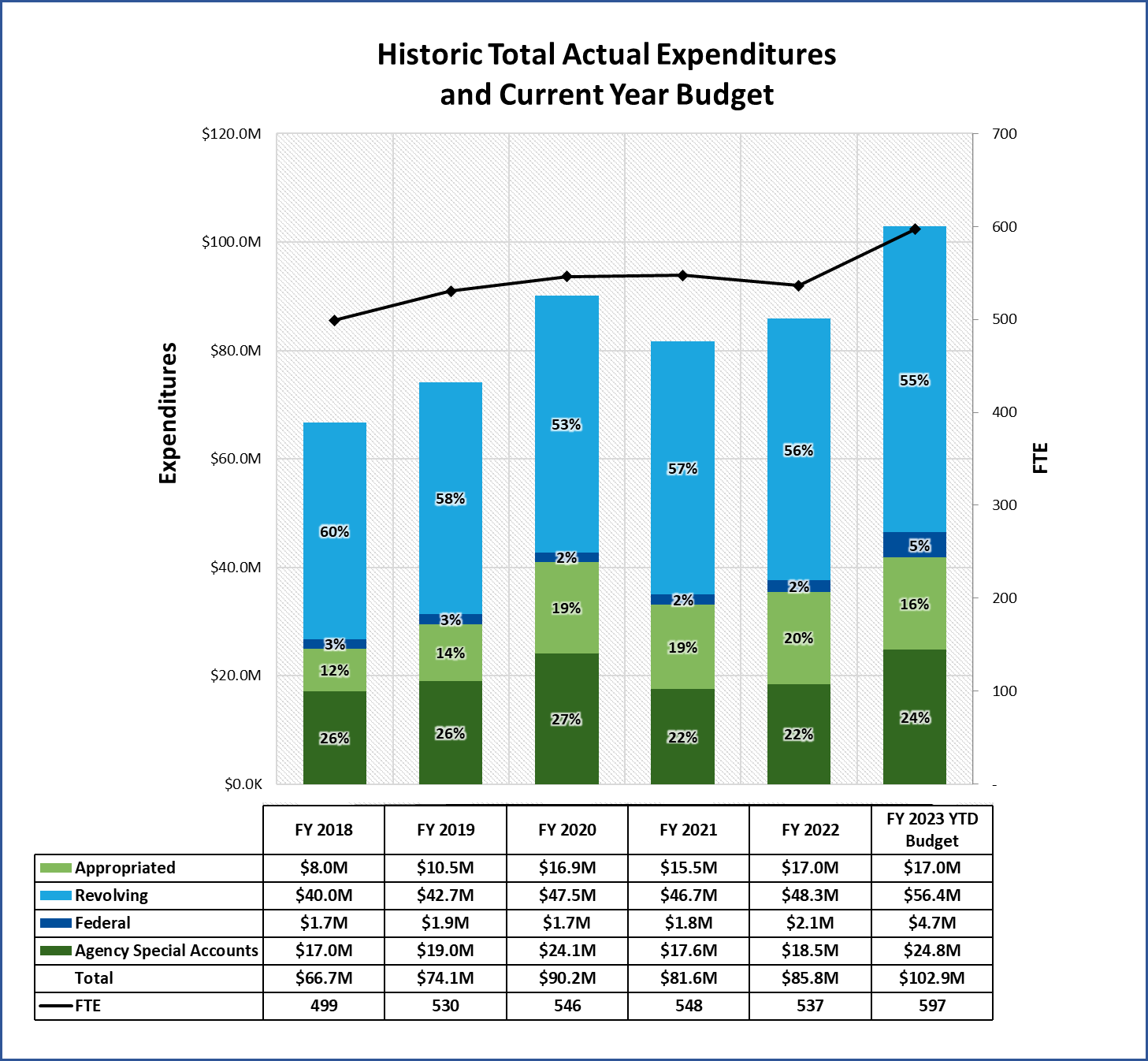 Explanation of Significant Changes and Trends
Beginning in FY 2018, OCC began agency modernization and digital transformation efforts to address a 20+ year technology debt. Additional appropriations were given to the agency in FY 2020 to support these initiatives.

During this timeframe, Transportation also opened a Port of Entry (POE) in Love County in FY 2018 and began recruiting for Bryan County POE to open in fall 2022. 

Pipeline Safety added eight field inspectors in FY 2023 budget due to new federal laws requiring inspection of traditionally non-regulated gas gathering lines and underground facility damage prevention. 
*The agency special accounts (24% of budget) include two escrow accounts for mineral owners and surety held for oil and gas operators. These funds cannot be utilized for agency operations; but must budgeted into PeopleSoft to create disbursements.
*
[Speaker Notes: Please reference the instructions at the end of this slide deck for detailed information on how to complete this slide.]
Labor Spend Historic Actual Expenditures (FY 2018-22) and Current Year Budget (FY 2023)
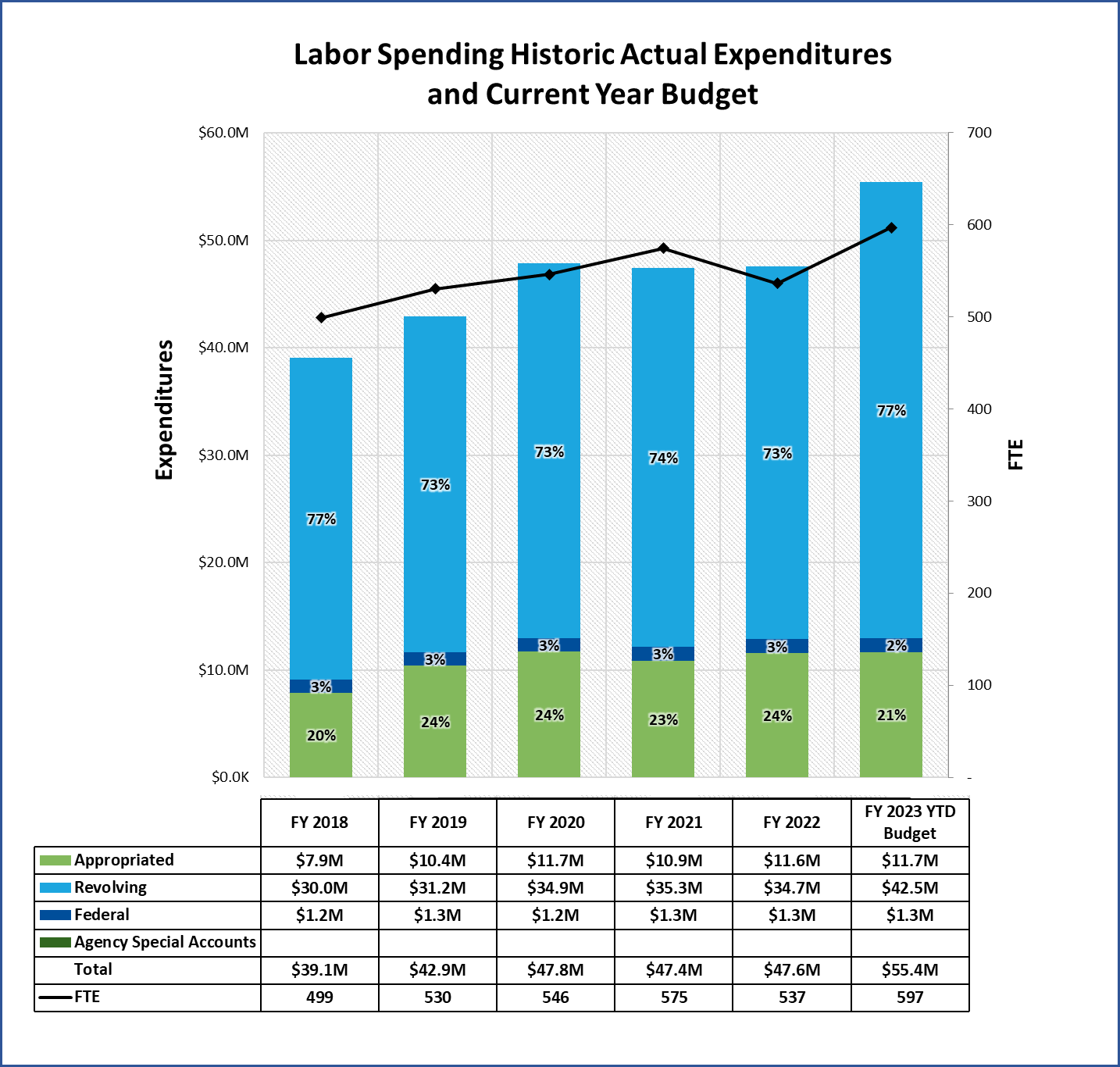 Explanation of Significant Changes and Trends
The most notable changes in FTE during this period is within our Transportation Division, which includes Pipeline Safety. 

OCC’s FTE count began to grow beginning with the opening of Love County POE in FY 2018. Recruitment efforts are currently ongoing for Bryan County POE slated to open fall 2022, resulting in budgeted FTE growth for FY 2023. The division experiences hardship in recruiting for these rural community locations. OCC is proactively utilizing incentives to generate interest in filling vacant FTEs.
Full-time Equivalents (FTE) are a calculation based on payroll data, not a headcount. FTE calculations compare staffing levels across agencies.
[Speaker Notes: Please reference the instructions at the end of this slide deck for detailed information on how to complete this slide.]
Appropriation History
[Speaker Notes: Please reference the instructions at the end of this slide deck for detailed information on how to complete this slide.]
Resource analysis
 Financials
 Staffing 
 Savings & Efficiencies
 Goals & strategies
Goals & strategies
Key Performance Metrics
Type of Funding
Section II: Strategic Plan
11
Financial Resource Analysis
Unrestricted funds are those that are not limited by state or federal law, rule, regulation, other legally binding method, or donor restriction.
[Speaker Notes: Please reference the instructions at the end of this slide deck for detailed information on how to complete this slide.  This data is provided to help agencies identify sources for funding strategies.]
Staffing Trend Analysis
*Headcount and Turnover Rate data provided by OMES HCM.
[Speaker Notes: Please reference the instructions at the end of this slide deck for detailed information on how to complete this slide. Headcount and Turnover rate provided by HCM to agencies.]
Savings & Efficiencies (Current or Planned)
[Speaker Notes: Please reference the instructions at the end of this slide deck for detailed information on how to complete this slide.]
Agency Goals and Key Performance Metrics
[Speaker Notes: Please reference the instructions at the end of this slide deck for detailed information on how to complete this slide.]
(1) Employee Retention
[Speaker Notes: Please reference the instructions at the end of this slide deck for detailed information on how to complete this slide.]
(2) Improved Stakeholder Satisfaction
[Speaker Notes: Please reference the instructions at the end of this slide deck for detailed information on how to complete this slide.]
(3) Improved Financial Reporting
[Speaker Notes: Please reference the instructions at the end of this slide deck for detailed information on how to complete this slide.]
(4) Agency Modernization
[Speaker Notes: Please reference the instructions at the end of this slide deck for detailed information on how to complete this slide.]
(5) Improved Communications
[Speaker Notes: Please reference the instructions at the end of this slide deck for detailed information on how to complete this slide.]
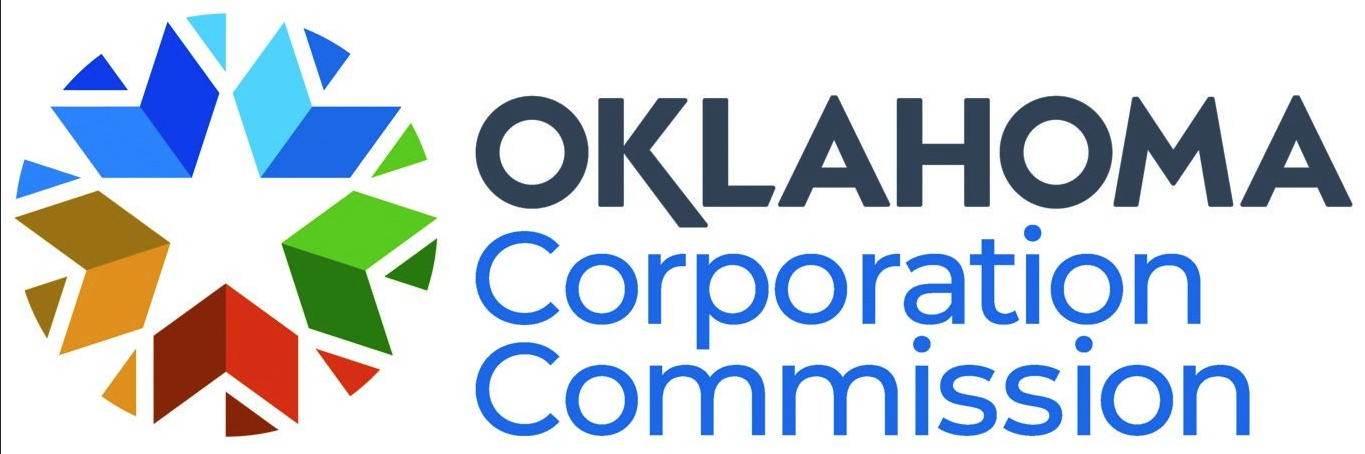 Appendix
22
SUCCESS!
ECF - Electronic Case Filing opened the agency for 24/7 access and auto notifications 
Quick Pay and ACH payments rolled out in March 2022 allowing 24/7 payments and reduced fees to stakeholders 
Expansion of Laserfiche for increased efficiency internally, moving from paper driven practices to automated workflows which improved turnaround times and accuracy in delivery of agency service to stakeholders 
Office space efficiency project will lower overall cost of the Jim Thorpe Office Building Renovation through reduced OCC square footage needs and relocation costs
Updated agency operations manual to mirror new HCM rules and statutes allowing modification of job duties, cross-training, and performance-based advancement
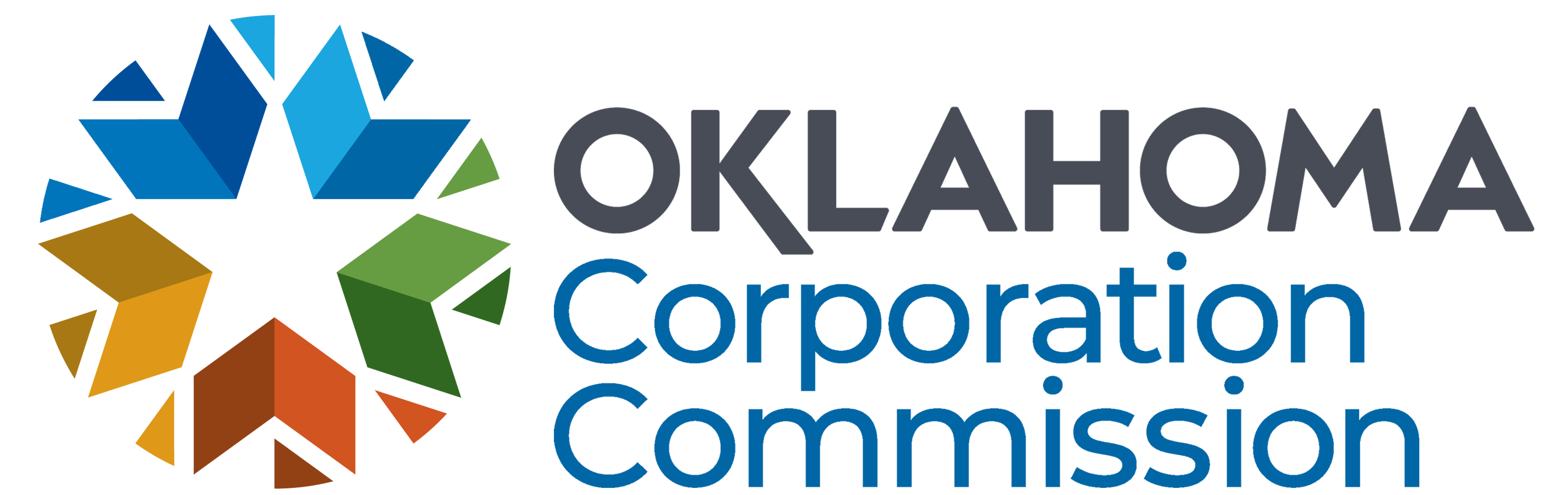 23
Accomplishments & Challenges
Top accomplishments for FY 2022
Challenges
OCC's regulation of oil and gas industry cited as a key reason for Oklahoma being named in top two for oil and gas investment in 2021* 
	*Fraser Institute - Canada-US Energy Sector Competitiveness 
            Survey 
Greater stakeholder and public access to information, data, and services through improved video streaming, website changes from stakeholder feedback, and increased digital services
Stakeholder feedback meetings are creating improvements to systems, operations, and future development
Continue to work to improve customer service​ through employee retention and cross-training
Continue working with stakeholders to improve communication, mitigate fuel cost risks, and other utility issues stemming from weather events​
Keep pace with technological changes in regulated industries and the need for continued agency modernization
Maintain and work to improve Oklahoma’s “top ten state” rating in areas under Commission jurisdiction
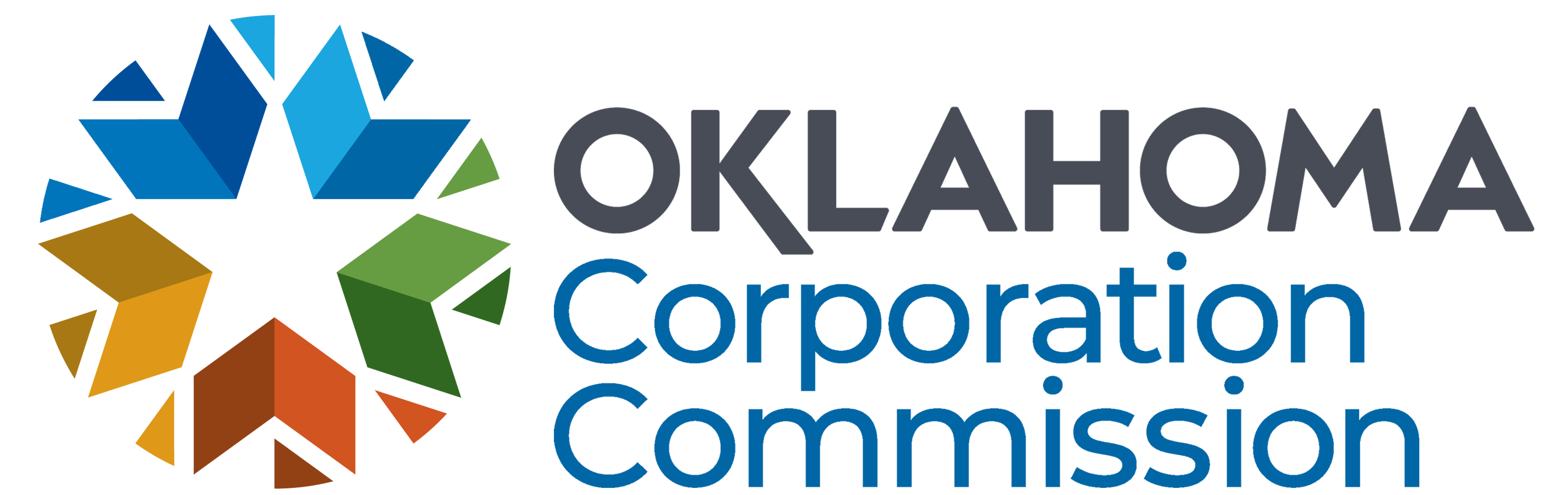